Living in Sodom
Genesis 19
Are we living in a land like Sodom?
Genesis 13:13
 Genesis 18:20-21
 Genesis 19:1-10
 Jeremiah 23:14; Ezekiel 16:46-50; Matthew 11:23-24;     
    Jude 4-8
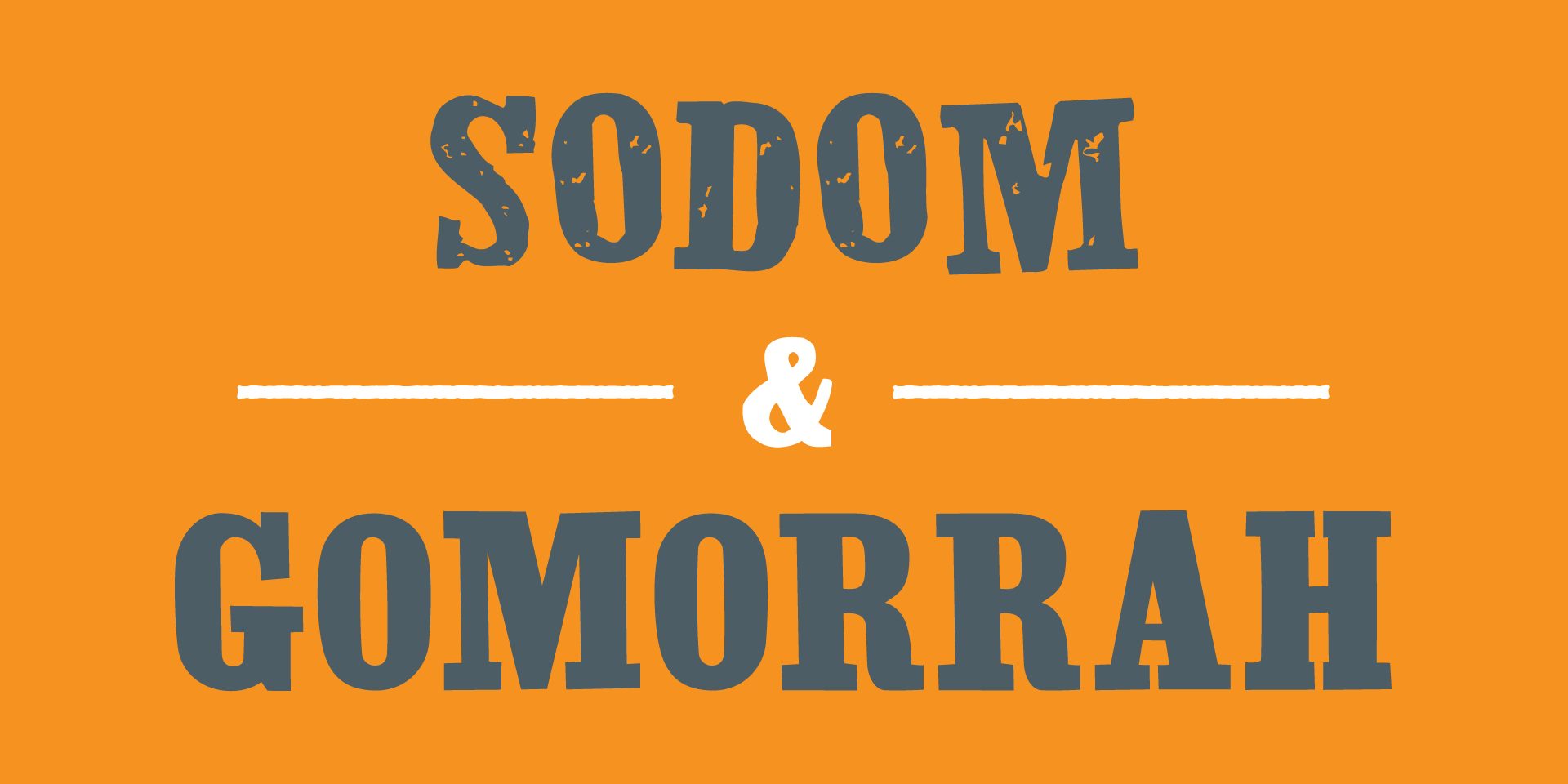 Living in Sodom
You can still be righteous.
 2 Peter 2:7
 Joseph, Daniel, Christ and Paul
 Ephesians 6:4
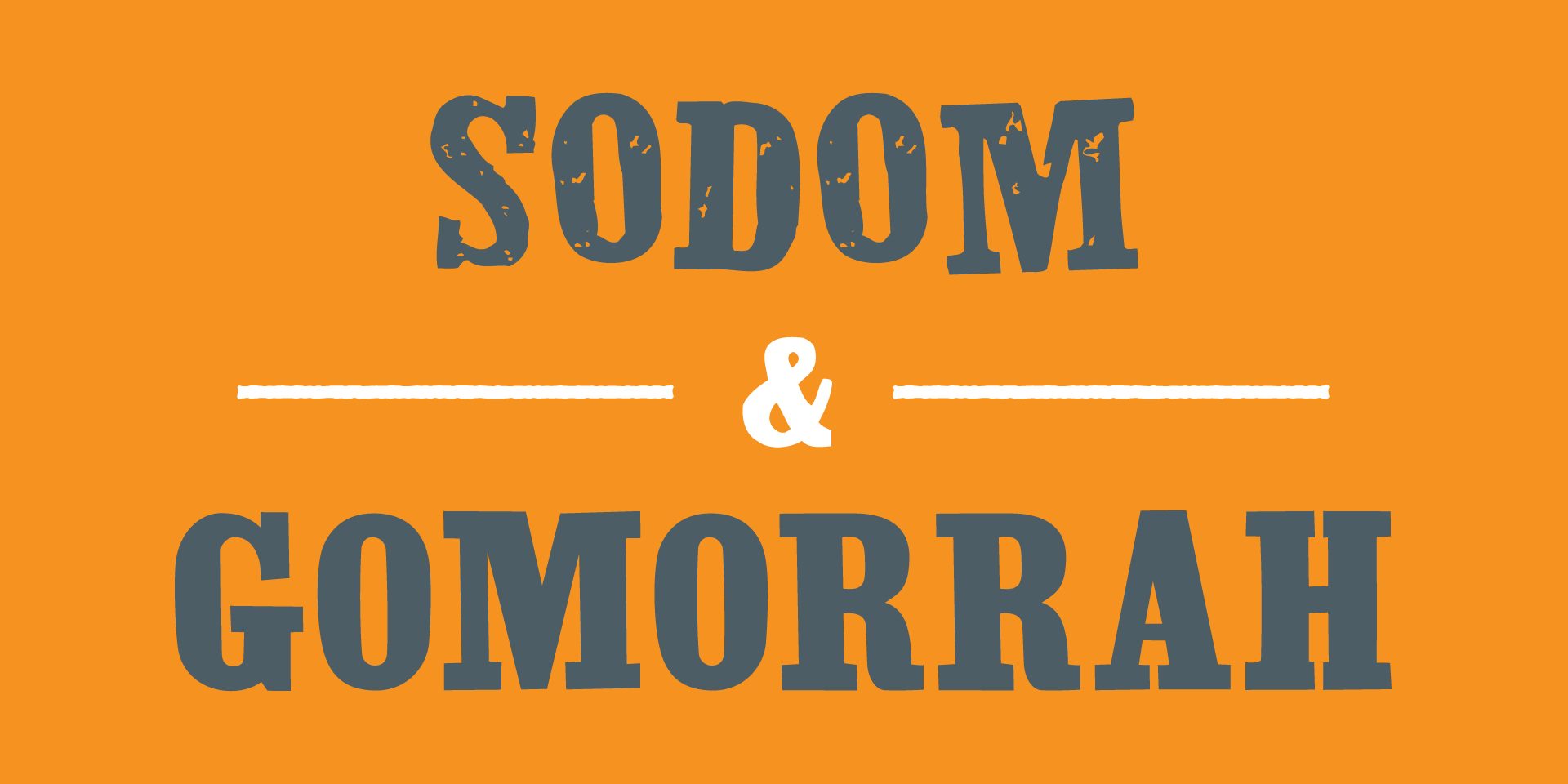 Living in Sodom
You can still be righteous.
Do not become calloused to sin.
 2 Peter 2:7-8
 Jeremiah 6:15
 Genesis 19:7
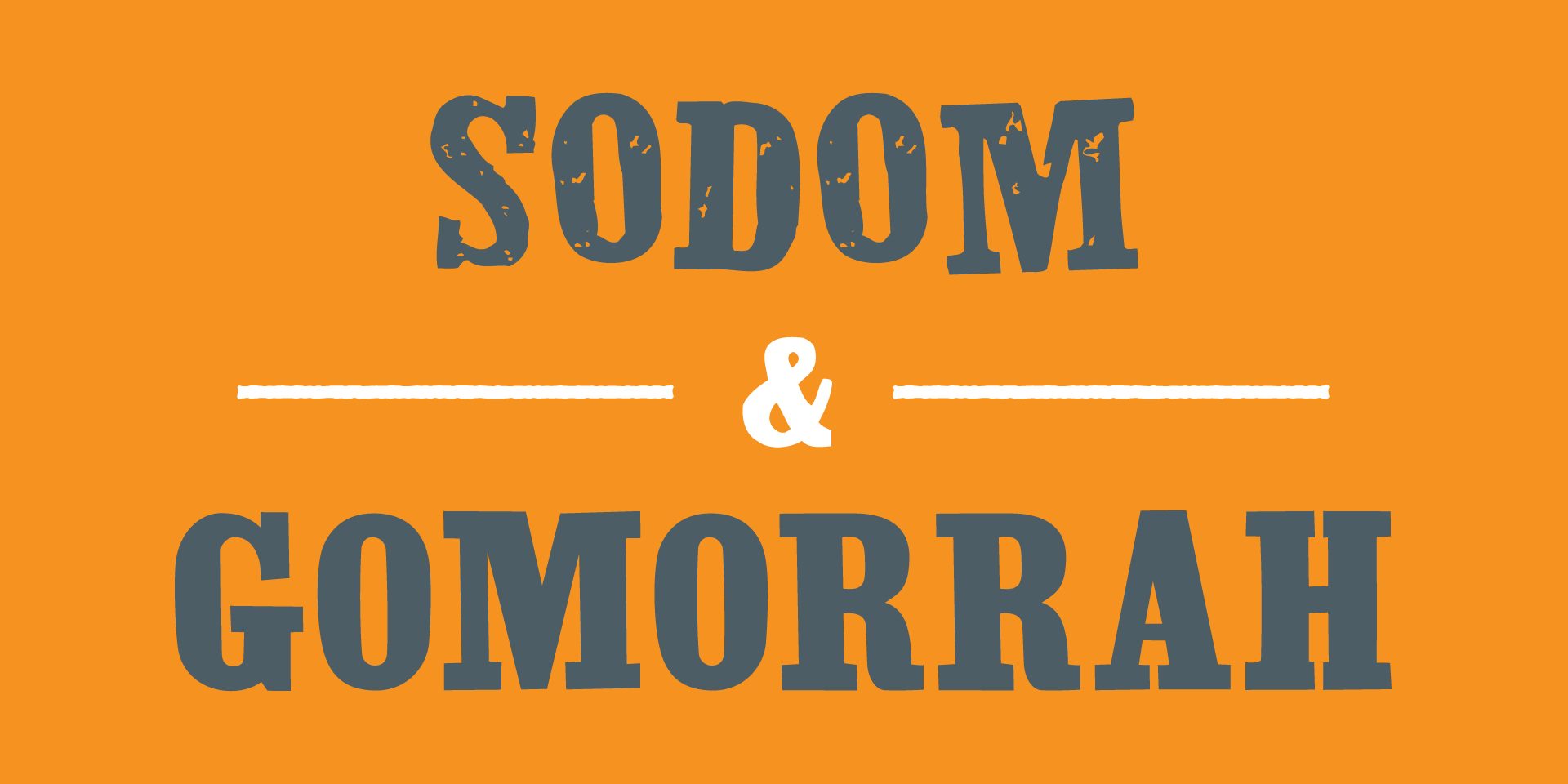 Living in Sodom
You can still be righteous.
Do not become calloused to sin.
Be ready to be accused of judging others.
 Matthew 7:1
 Genesis 19:9
 2 Timothy 3:12
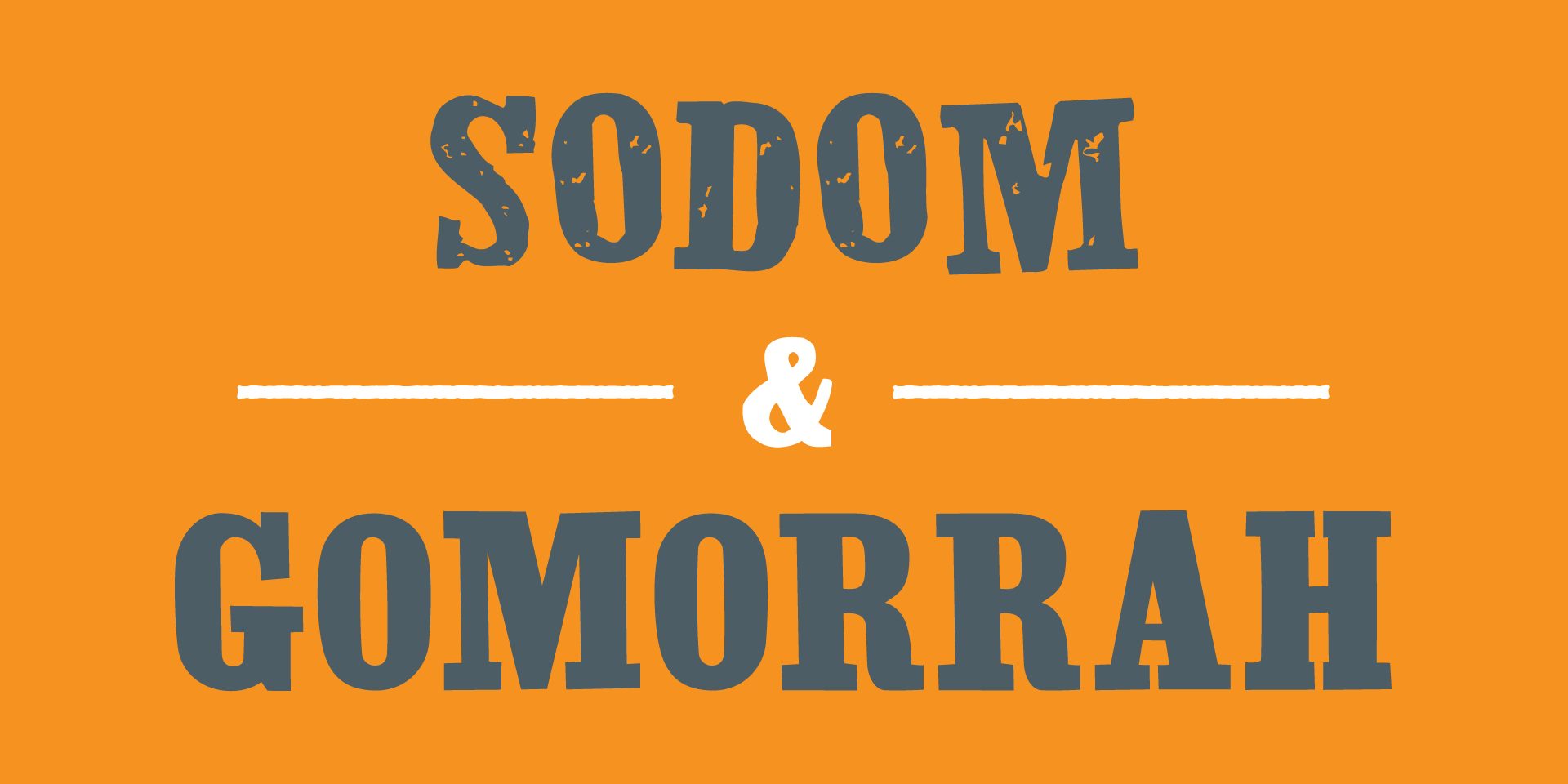 Living in Sodom
You can still be righteous.
Do not become calloused to sin.
Be ready to be accused of judging others.
God will rescue and spare the righteous from Sodom.
 Genesis 18:32-33
 2 Peter 2:9